Муниципальное бюджетное дошкольное образовательное учреждение«Детский сад № 96»
Дополнительная программа
 «Школа Азбуки»
                      ОМОНИМЫ. СИНОНИМЫ. АНТОНИМЫ.

Подготовила: воспитатель ВКК
Иванова Ольга Юрьевна

                               Каменск – Уральский ГО,
                     2022г.
ОМОНИМЫ
СИНОНИМЫ
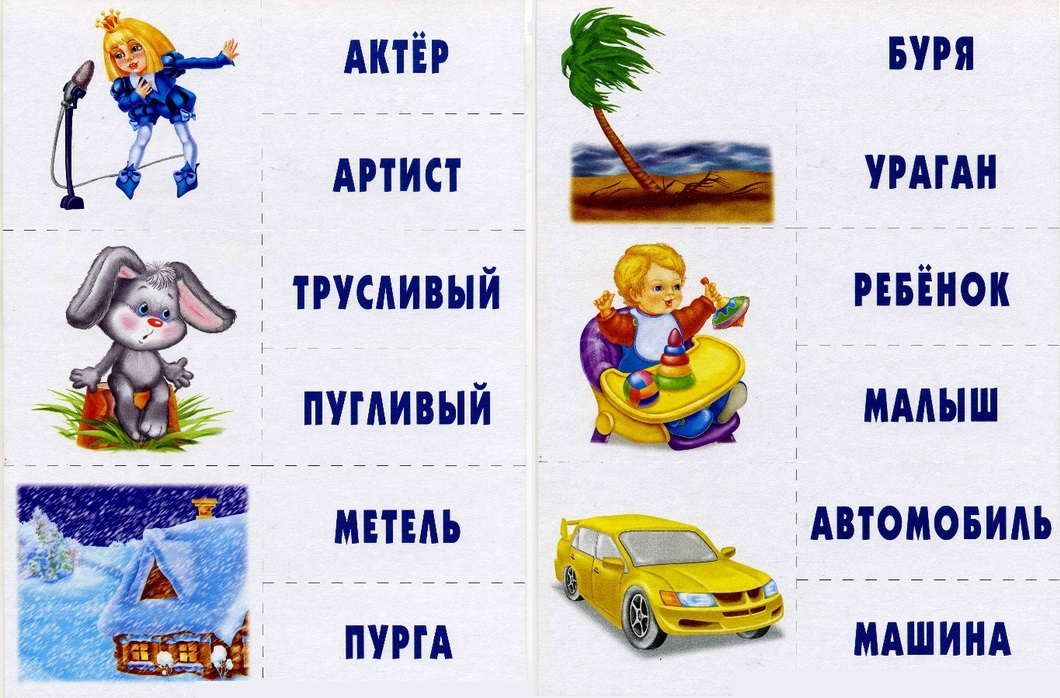 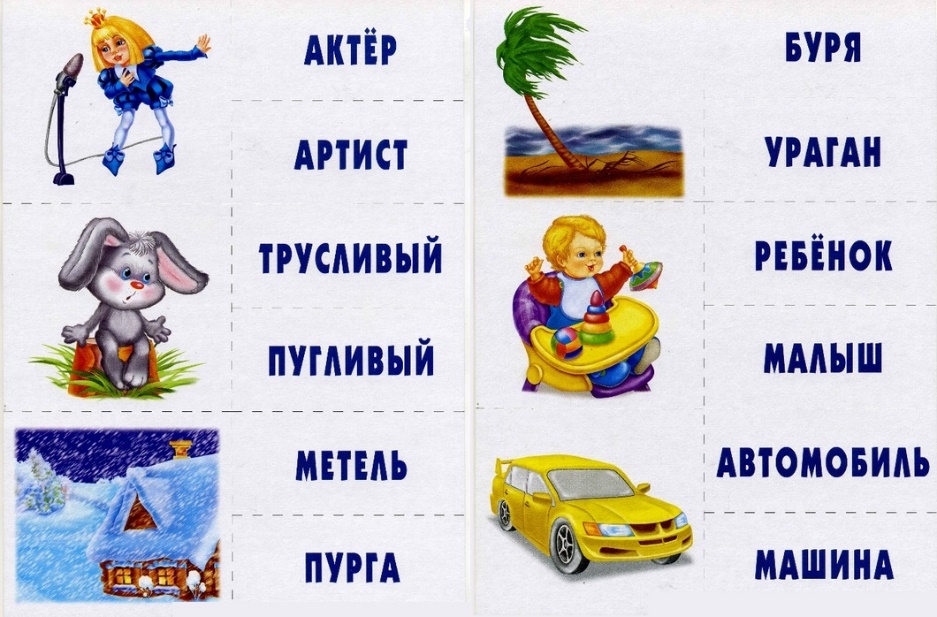 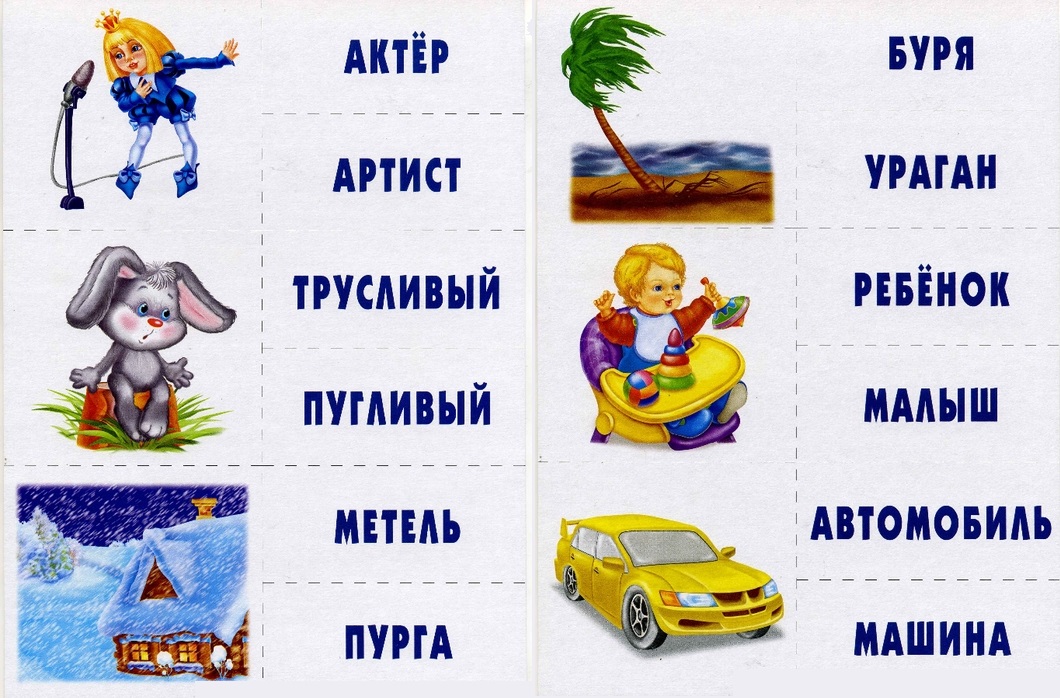 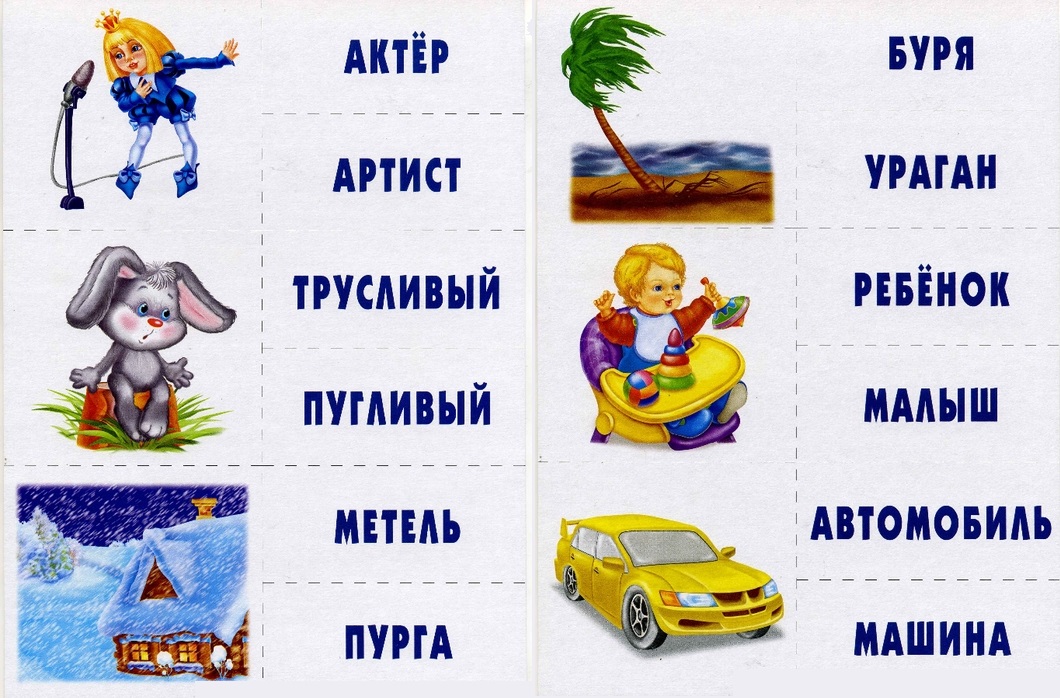 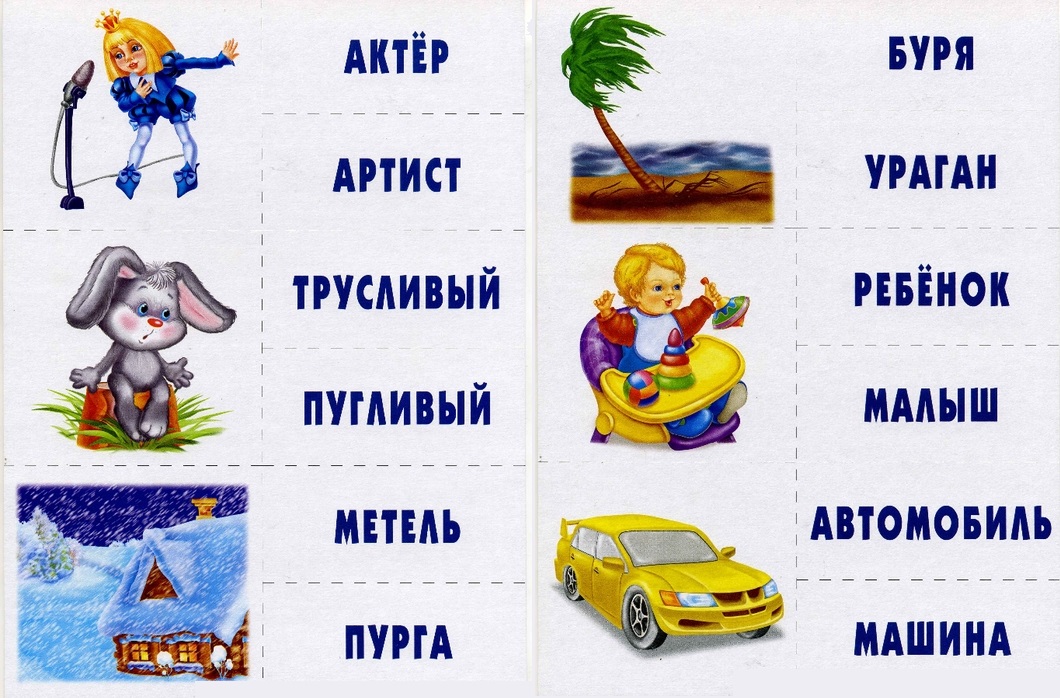 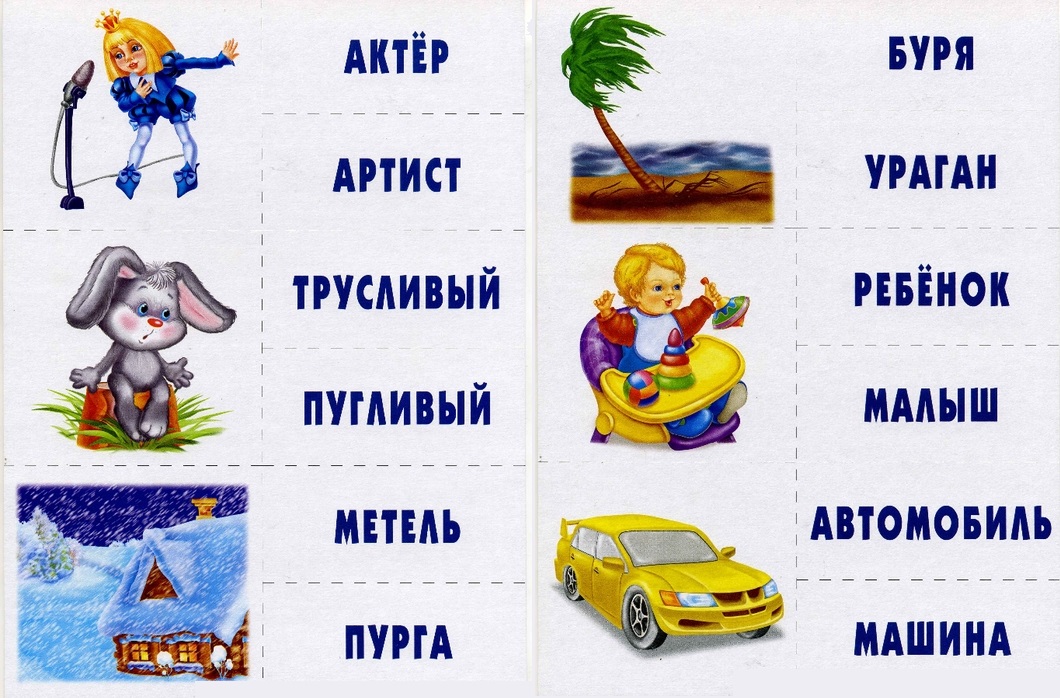 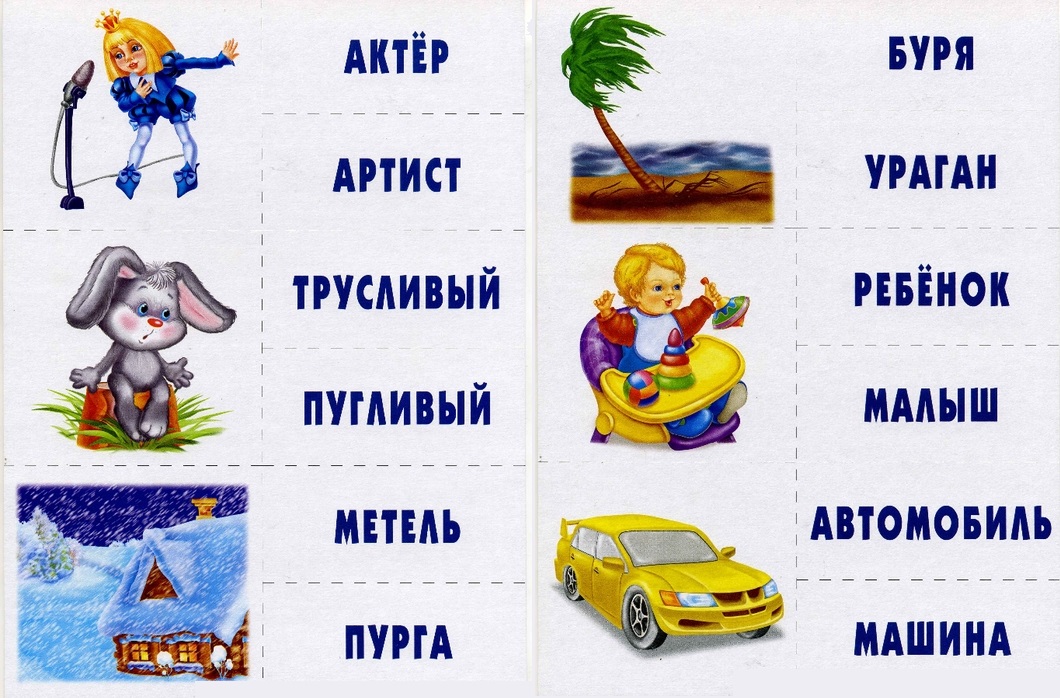 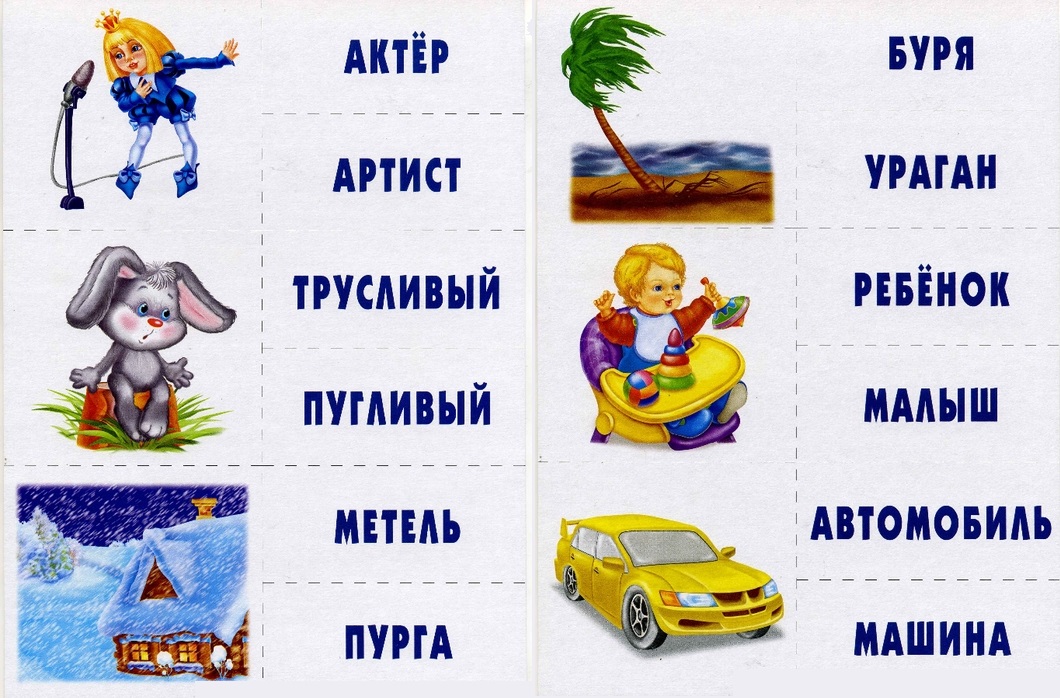 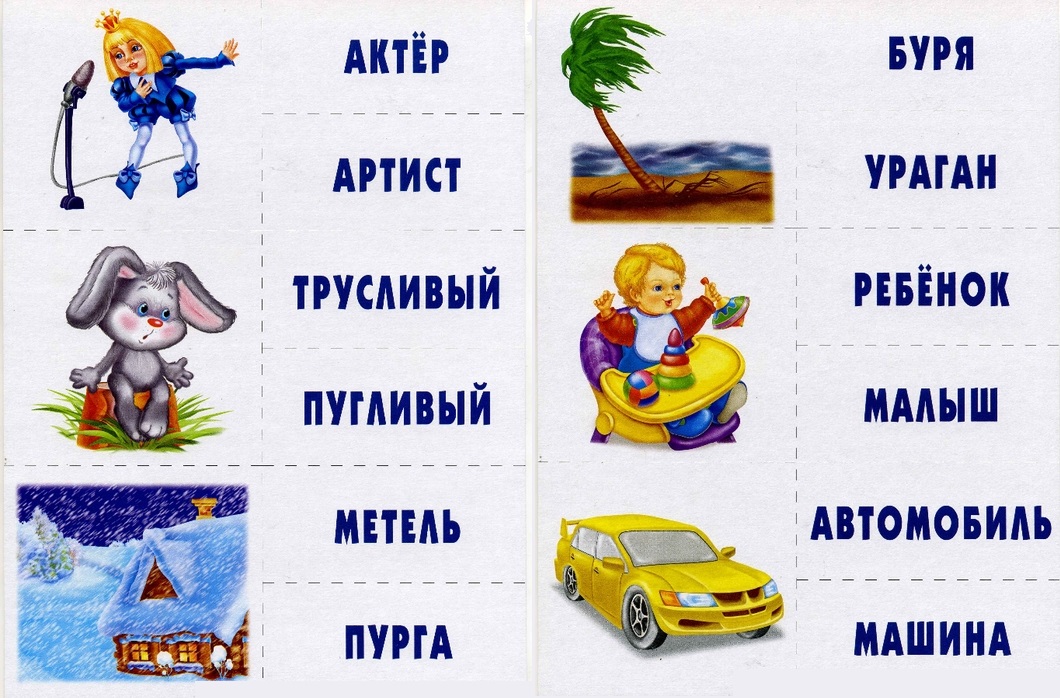 АНТОНИМЫ